Trombocyten Aggregatie Remming(TAR)
TTEC 
J.K. de Vries, internist Antonius Ziekenhuis Sneek
Bij vragen: j.devries2@mijnantonius.nl
o.b.v. presentatie P.M.L.A. van den Bemt, apotheker UMC Groningen
TAR – indicatie en bijwerkingen
Arteriële events 
TAR remt de primaire hemostase
(i.t.t. anticoagulantia, die bij veneuze indicaties de secundaire hemostase remmen)
Secundaire preventie na arteriële aandoeningen
Acuut coronair syndroom, cerebrovasculair accident, perifeer arterieel vaatlijden
In geval van primaire preventie: winst (minder hart- en vaatziekten) en verlies (bloedingen) zijn in balans Advies: TAR actief stoppen bij ouderen zonder HVZ

Belangrijkste bijwerking: bloedingen
Kans op indicatie neemt toe met leeftijd, kans op bloedingen ook
Bron: richtlijn antitrombotisch beleid en richtlijn CVRM
TAR - soorten
Salicylaten
Carbasalaatcalcium, acetylsalicylzuur (“Aspirine®”) 
P2Y12 remmers
Clopidogrel, prasugrel, ticagrelor
GPIIb/IIIa antagonisten
Eptifibatide, tirofiban 

Dipyridamol
Salicylaten - werkingsmechanisme
Acetylsalicylzuur, carbasalaatcalcium
Irreversibele binding bloedplaatjes
Effectief gedurende levensduur trombocyten
De pool trombocyten is vernieuwd na 7 dagen, na 5 dagen voldoende “verversing”

NB: acetylsalicylzuur is een NSAID
De pijnstillende NSAID’s remmen COX1 (reversibel)en hebben dus ook een neveneffect op trombocyten
COX-2 remmers: geen maagproblemen, maar nog steeds effect op trombocyten
Effectief gedurende ~4x t½
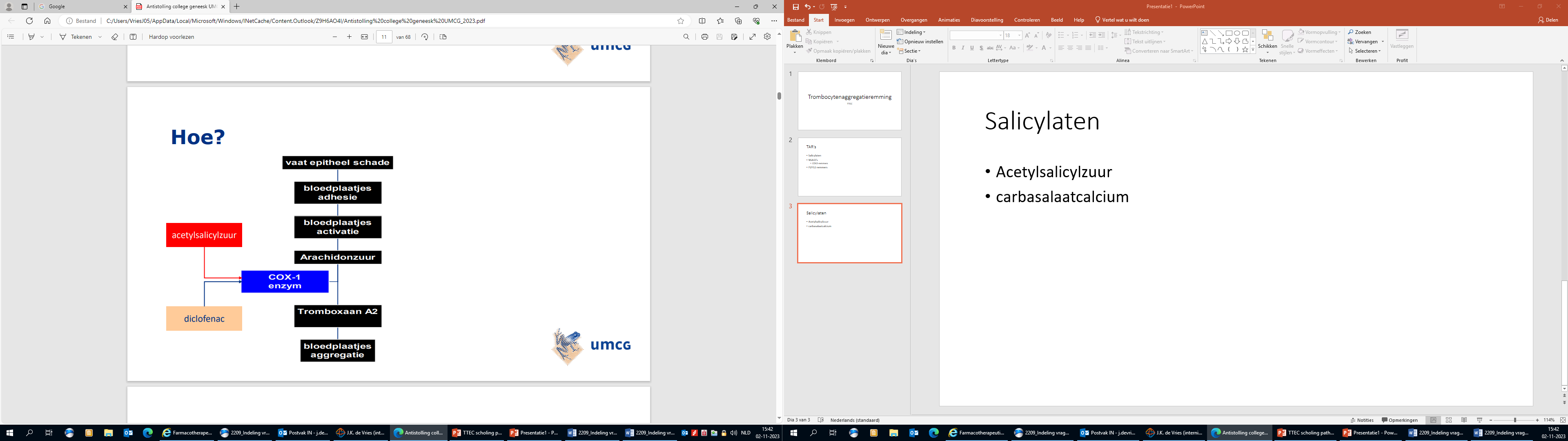 Bron: presentatie Van den Bemt, UMCG
Salicylaten - couperen
Wordt in de praktijk amper gedaan
Meestal wordt gekozen voor trombocytentransfusie indien couperen nodig is
Let daarbij op de contra-indicaties; bijvoorbeeld trombocytentransfusie bij bloedig CVA (onder gebruik van TAR) geeft (volgens de ene meta-analyse) grotere kans op morbiditeit en mortaliteit (m.n. spontane bloedige CVA’s)1, en in andere studies geen enkel verschil met placebo (traumatische bloedige CVA’s)2
Bronnen: 1Brogi, World Neurosurg 2020, PMID: 32289507 2Alvikas, J trauma Acute Care Surg 2020, PMID: 32118818
Salicylaten - bijwerkingen
Allergische reacties
Gastrointestinale klachten en ulcera
Overweeg protonpompremming voor te schrijven (zie verderop)
P2Y12 en GPIIb/IIIa remmers - werking
P2Y12 remmers: 
clopidogrel, prasugrel, ticagrelor
Reversibel
Wordt oraal toegediend

GPIIb/IIIa antagonisten: 
eptifibatide, tirofiban
Reversibel
Wordt i.v. toegediend
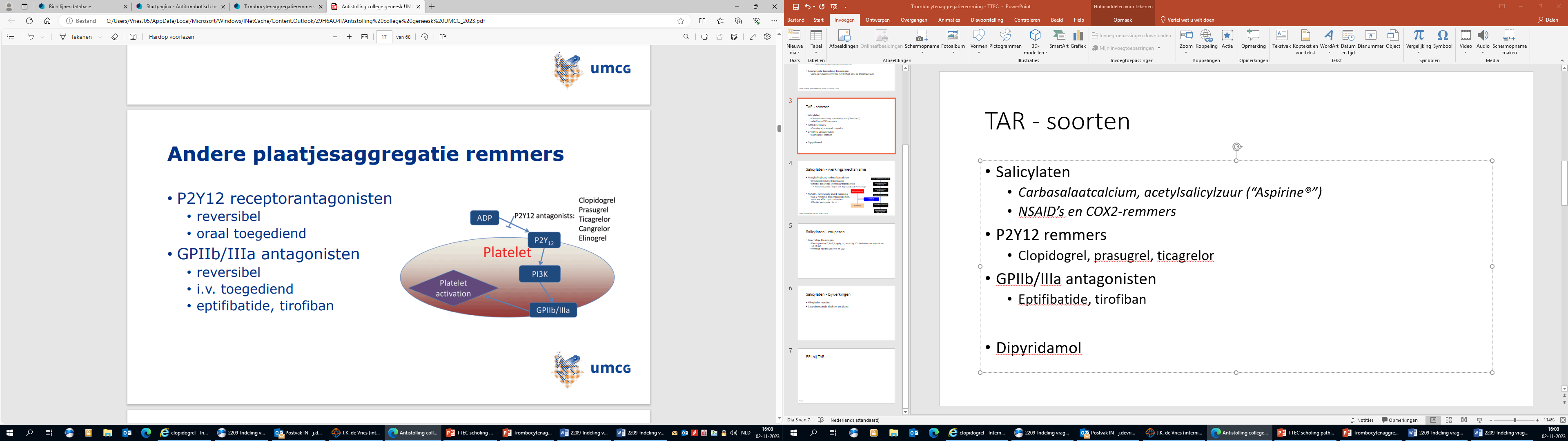 Farmacogenetica P2Y12 remmers
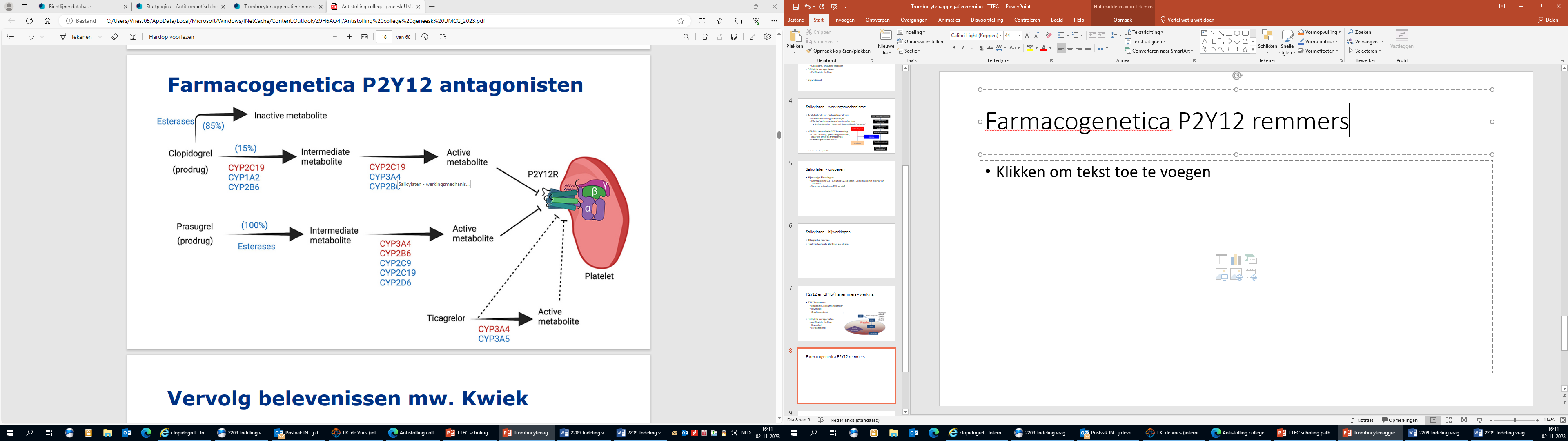 Zie o.a.: Ned Tijdschr Geneeskd. 2022;166:D6172
Maagprotectie bij TAR
PPI bij TAR (1)
Start PPI bij klassiek NSAID indien: 
≥ 70 jaar
Ulcus of maagcomplicaties in voorgeschiedenis
≥ 2 van: 
60-70 jaar
Ernstige invaliderende reumatoïde artritis, hartfalen of diabetes mellitus 
Hooggedoseerd NSAID (diclofenac >100 mg, ibuprofen >1200 mg, naproxen >500 mg)
Co-medicatie met verhoogd risico op maagcomplicaties
vitamine K-antagonist, DOAC, heparine, clopidogrel, prasugrel, ticagrelor, laaggedoseerd salicylaat, systemisch corticosteroïd, SSRI, venlafaxine, duloxetine, trazodon, spironolacton

Omeprazol (voorkeur), esomeprazol of pantoprazol 1dd 20 mg ‘s ochtends
Bij clopidogrel: pantoprazol voorkeur
Bron: NHG richtlijn preventie van maagcomplicaties door geneesmiddelengebruik
PPI bij TAR (2)
Start PPI bij laaggedoseerd salicylaat of COX2-remmer
≥ 80 jaar
≥ 70 jaar én co-medicatie
vitamine K-antagonist, DOAC, heparine, clopidogrel, prasugrel, ticagrelor, systemisch corticosteroïd, SSRI, venlafaxine, duloxetine, trazodon, spironolacton
≥ 60 jaar én ulcus of maagcomplicaties in voorgeschiedenis
Bron: NHG richtlijn preventie van maagcomplicaties door geneesmiddelengebruik
Start DOAC of VKA– wat te doen met TAR?
In principe wordt de TAR gestaakt als er een reden is om een direct oraal anticoagulans (DOAC) of vitamine K antagonist (VKA) te starten
Dit is afhankelijk van de individuele omstandigheden, laat dit gerust over aan de hoofdbehandelaar / de 2e lijn 

Mocht er onder gebruik van een DOAC wederom een arterieel event optreden, dan wordt er nog wel eens een TAR (opnieuw) toegevoegd
Ook dit is in principe ter beoordeling aan de 2e lijn
Bron: Landelijke Transmurale Afspraak Antistollingszorg 2021